Introduction
What is Cyber Security?
Highly Technical
People, processes, and technology   
Legislation and Regulation 
Risk management
[Speaker Notes: Cyber-security is the practice of defending computers, servers, mobile devices, electronic systems, networks, and data from malicious attacks

Cyber security is the state or process of protecting and recovering networks, devices and programs from any type from malicious attacks.]
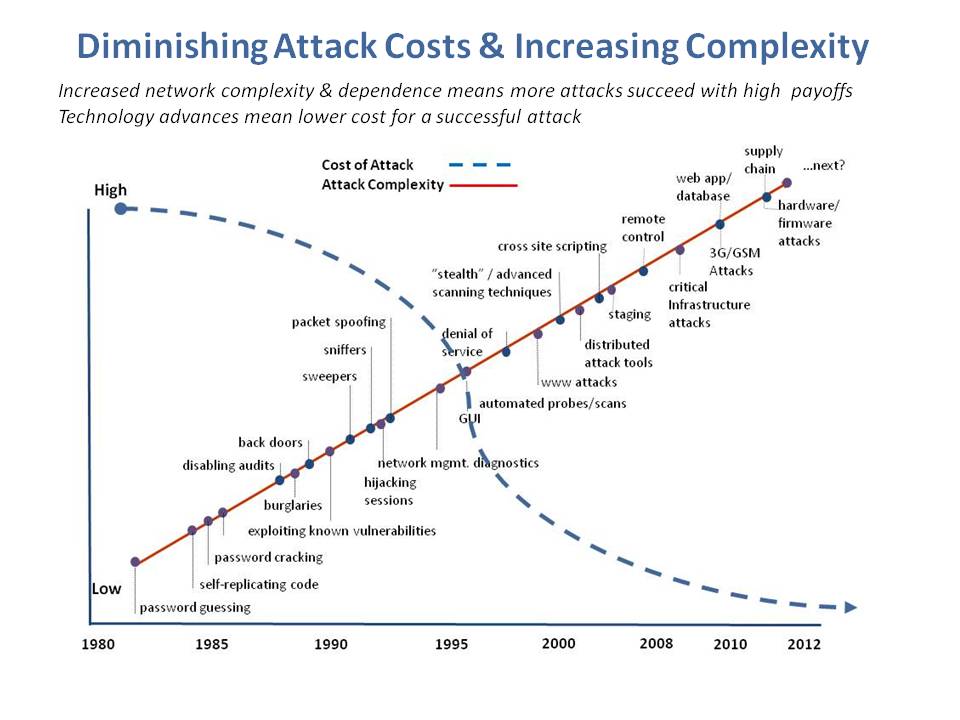 Lecture 1
CSCE 522 - Farkas
3
Copyright of Information Security Incorporated © 2008–2014
What Can I Do?
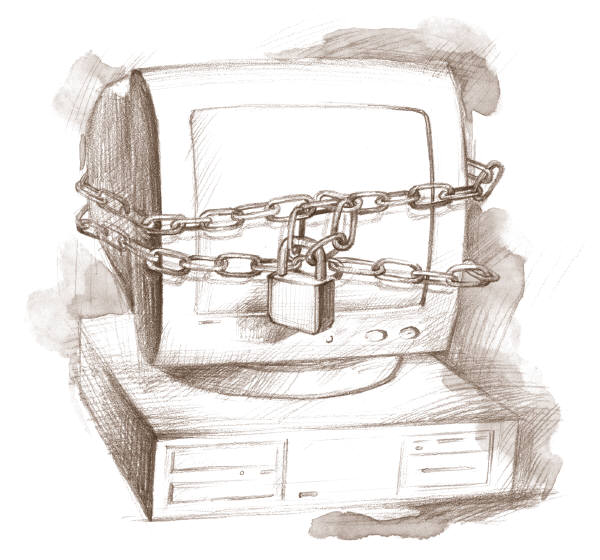 4
[Speaker Notes: What can I do to protect myself from cyberattacks? 

Should I stay disconnected?]
Course Objective
Understand the challenges of insecure and vulnerable software 
Investigate the types of threats and vulnerabilities inherent in software
Understand risk management framework
Study secure coding concepts and techniques 
Gather knowledge of secure software design and development
Learn software security in enterprise business
5
Assignments
Homework assignments and labs: There will be several homework assignments during the semester. In addition to homework assignments, there will be several hands-on experiments. The focus of these experiments is practical with discussions on why and how mechanisms ensure security, what level of security is provided, and how hostile adversaries might violate the mechanisms.
Midterm exam: The midterm exam is a closed book test which covers the course material.
6
Assignments
Research project: There will be one research project related to software security. Final project reports must be submitted at the end of the semester.  Further project requirements will be distributed at a later time.
Final exam: The final exam is a closed book test and accumulative.
7
Grading
Participation and Quizzes 5%
Homework assignments and labs: 20%
Research project : 10% Bonus 5%
Midterm exam: 25%
Final exam: 40%
8
Introduce yourself
Your name
Current carrier 
Your goal (why Master in Cybersecurity)
Your plan after completing your studies
10
Basic Security Concepts
Security Objectives
Confidentiality: prevent/detect/deter improper disclosure of information
Integrity: prevent/detect/deter improper modification of information
Availability: prevent/detect/deter improper denial of access to services
12
Military Example
Confidentiality: target coordinates of a missile should not be improperly disclosed
Integrity: target coordinates of missile should be correct
Availability: missile should fire when proper command is issued
13
Commercial Example
Confidentiality: patient’s medical information should not be improperly disclosed
Integrity: patient’s medical information should be correct
Availability: patient’s medical information can be accessed when needed for treatment
14
Quiz
Give an educational example for each one of the main security objectives.
Confidentiality

Integrity

Availability
15
Fourth Objective
Securing computing resources: prevent/detect/deter improper use of computing resources
Hardware
Software
Data
Network
16
Question 1:  What is the trade off between the security objectives?
Confidentiality reduces integrity because secret data is higher quality
Integrity requires that the data is kept in an isolated location and cannot be accessed
Increased confidentiality may reduce availability
Confidential and correct data has high trade off availability
17
Achieving Security
Organizational Goals 
Why to invest in security protection?
Policy  
What to protect?
Mechanism
How to protect?
Assurance
How good is the protection?
18
Security Policy
Organizational 
Policy
MUST fit the security policy into the organizational policy
Computerized 
Information System
Policy
19
Question 2: Why do we need to fit the security policy into the organizational policy?
Because the management would not pay for it otherwise
Because security policy should support and protect organizational goals
Because this will make the implementation easier
Because it is mandated by law and regulation
20
Security Mechanism
Prevention 
Detection
Tolerance/Recovery
21
[Speaker Notes: What are the main goals of security?]
Security by Obscurity
Hide inner working of the system
Bad idea!
The National Institute of Standards and Technology (NIST) in the United States sometimes recommends against this practice
“System security should not depend on the secrecy of the implementation or its components.”
The technique stands in contrast with security by design
22
[Speaker Notes: Security by obscurity alone is discouraged and not recommended by standards bodies. 
The National Institute of Standards and Technology (NIST) in the United States sometimes recommends against this practice: 
"System security should not depend on the secrecy of the implementation or its components.”]
Security by Legislation
Instruct users how to behave
Not good enough!
Important
Only enhance security
Targets only some of the security problems
23
Security Tradeoffs
Security
Functionality
COST
Ease of Use
24
Threat, Vulnerability, Risk
Threat: potential occurrence that can have an undesired effect on the system
Vulnerability: characteristics of the system that make it possible for a threat to potentially occur
Attack: action of malicious intruder that exploits vulnerabilities of the system to cause a threat to occur
Risk: measure of the possibility of security breaches and severity of the damage
25
Types of Threats (1)
Errors of users
Natural/man-made/machine disasters
Dishonest insider
Disgruntled insider
Outsiders
26
[Speaker Notes: Discontent]
Types of Threats (2)
Disclosure threat – dissemination of unauthorized information

Integrity threat – incorrect modification of information

Denial of service threat – access to a system resource is blocked
27
Types of Attacks (1)
Interruption – an asset is destroyed, unavailable or unusable (availability)
Interception – unauthorized party gains access to an asset (confidentiality)
Modification – unauthorized party tampers with asset (integrity)
Fabrication – unauthorized party inserts counterfeit object into the system (authenticity)
Denial – person denies taking an action (authenticity)
28
Types of Attacks (2)
Passive attacks: 
Eavesdropping  
Monitoring 
Active attacks: 
Masquerade – one entity pretends to be a different entity
Replay – passive capture of information and its retransmission
Modification of messages – legitimate message is altered
Denial of service – prevents normal use of resources
29
Computer Crime
Any crime that involves computers or aided by the use of computers
U.S. Federal Bureau of Investigation: reports uniform crime statistics
30
Malicious Attacks
Method: skills, knowledge, tools, information, etc.
Opportunity: time and access
Motive: reason to perform the action
31
[Speaker Notes: Malicious users must have three things to succeed: motivation, opportunity, method, explain each one of them.]
Computer Criminals
Amateurs: regular users, who exploit the vulnerabilities of the computer system
Motivation: easy access to vulnerable resources
Crackers: attempt to access computing facilities for which they do not have the authorization
Motivation: enjoy challenge, curiosity 
Career criminals: professionals who understand the computer system and its vulnerabilities
Motivation: personal gain (e.g., financial)
32
Methods of Defense
Prevent: block attack
Deter: make the attack harder
Deflect: make other targets more attractive 
Detect: identify misuse 
Tolerate: function under attack 
Recover: restore to correct state
33
Information Security Planning
Organization Analysis
Risk management
Mitigation approaches and their costs
Security policy
Implementation and testing
Security training and awareness
34
Questions?
35